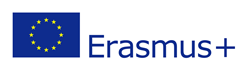 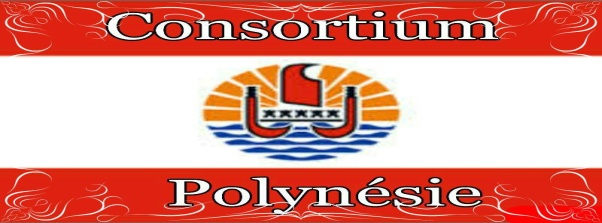 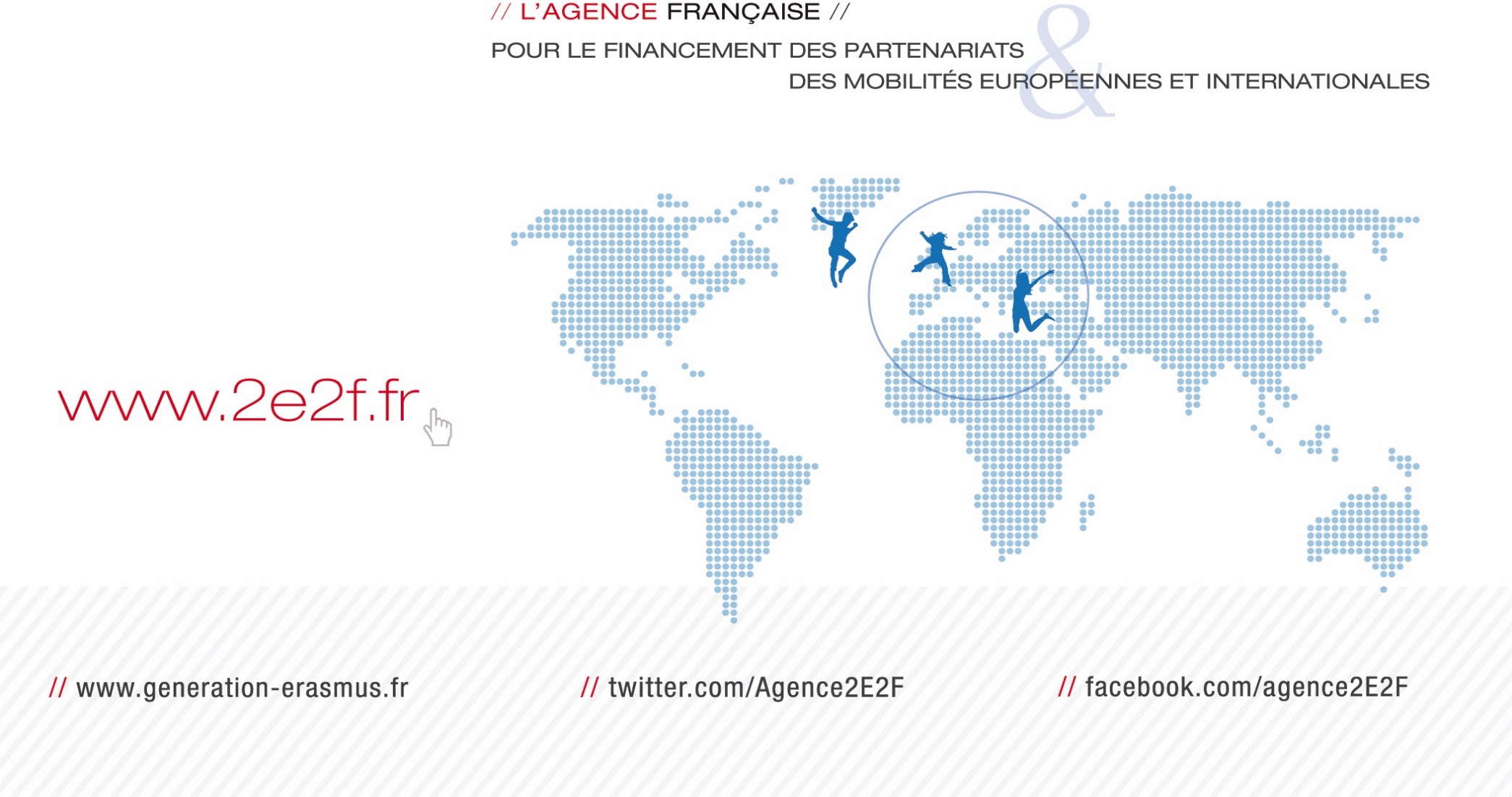 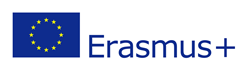 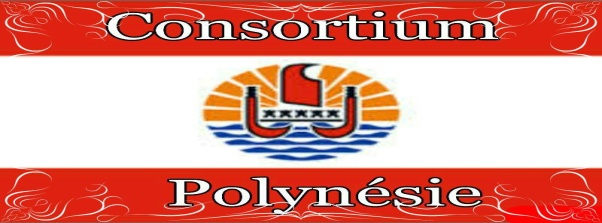 ORGANISATION GENERALE en POLYNESIE FRANCAISE
LES MOBILITES DE STAGE POUR LES ETUDIANTS
LE LYCEE DE TARAVAO
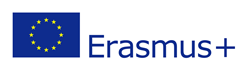 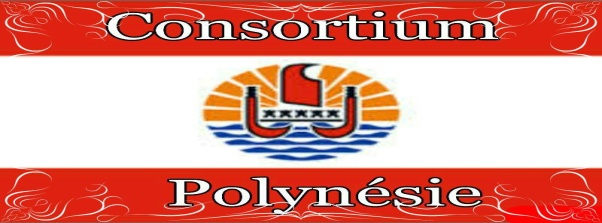 Organisation générale en Polynésie Française
Ministère de l’Education
Direction Générale de l’Education et des Enseignements
Bureau des relations et échanges internationaux
Chaque année les lycées font des demandes pour n+1/n+2 (en janvier 2017, demande pour exercice du 1er juin 2018 au 31 mai 2019)
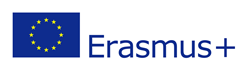 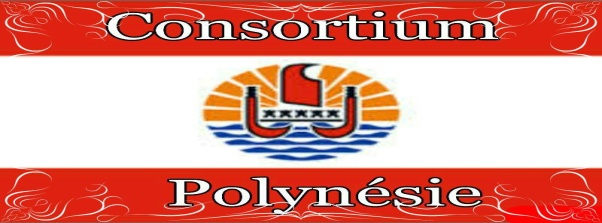 LES MOBILITES DE STAGE POUR LES ETUDIANTS (SMP)
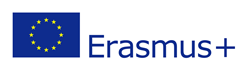 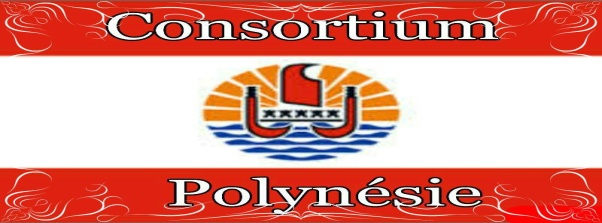 LES MOBILITES DE STAGE POUR LES ETUDIANTS (SMP)
Formalités
Convention tripartite Erasmus +, lycée, étudiant
Etudiant doit effectuer un test de langue avant le départ, répondre à une enquête à son retour
Utilisation obligatoire de « mobility tools »
Versement de 80 % de la somme allouée avant le départ à l’étudiant, solde à son retour
Financement complémentaire nécessaire en raison du coût du voyage
Les dates des stages doivent être fixées très en amont

A noter : les dates des billets d’avion ne doivent pas nécessairement coïncider avec les dates de stage
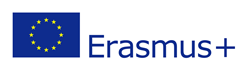 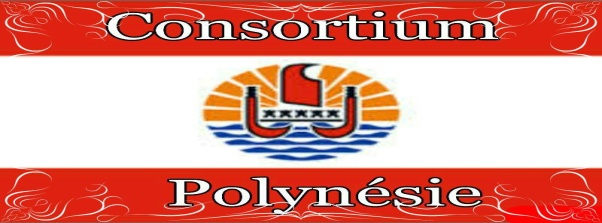 En pratique 

Stage en lien ou pas avec ma formation BTS ? 
selon la section de BTS

Départ à quelle date ?
Fin de première année
 Départ 1er juin- retour 1er août si intégré dans cursus BTS
Départ 15 juin – retour 15 août si hors cursus BTS, stage BTS pendant les vacances de Pâques

Fin de deuxième année ( départ dès fin des examens, stage hors cursus BTS)
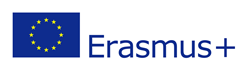 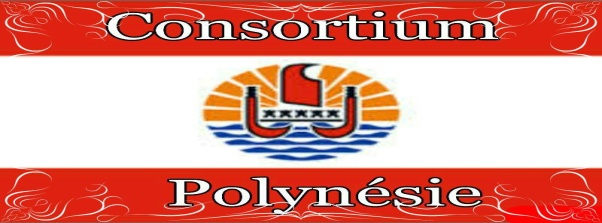 En pratique 
Où trouver des stages ?
 
http://erasmusintern.org/
http://www.iagora.com/work/fr/stages-et-emplois/hotellerie/europe
www.erasmusworld.org/stages-a-letranger.html
https://jobs.accor.com/
http://jobs-stages.letudiant.fr/stages-etudiants/offres/continent-europe.html
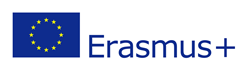 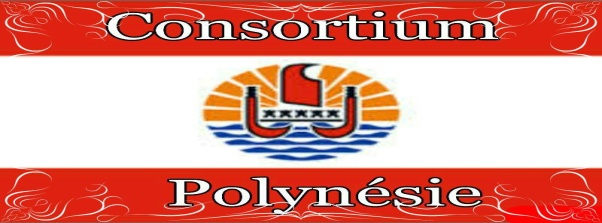 LE LYCEE DE TARAVAO
A ce jour

Un étudiant est parti pour 3 mois en Espagne depuis début juin 2016.


Les projets

Le lycée a demandé 4 mobilités étudiants (SMP) de 2 mois  pour la période du 1er juin 2017 au 31 mai 2018
Ces demandes sont révisables.
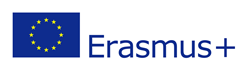 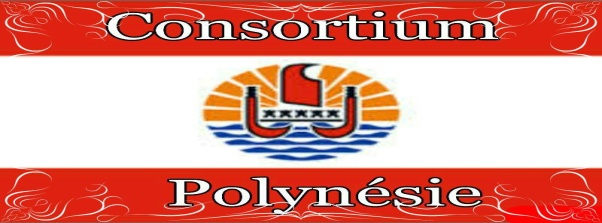 Merci de votre attention
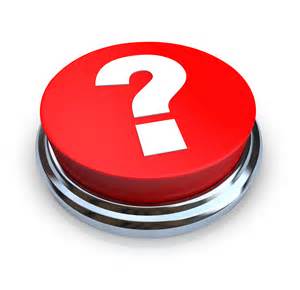